Характер человека
Все, кого я сшибла по пути, 
Все, кто до сих пор меня сшибает — 
Вам — моё контрольное «Прости»! 
Вам — мое контрольное «Прощаю»!
Не обижайтесь на меня, 
Во мне бушует мощь огня… 
Несдержанна, взрывоопасна, 
Злословию порой подвластна. 
Характер у меня стальной, 
Плыву, цепляя всё кормой, 
Субординации не «вижу»… 
Бывает… Словом лишь обижу… 
Не без греха… Простите! Что ж… 
Но! Не вонжу вам в спину нож, 
И руку помощи подам, 
Последнее друзьям отдам. 
А гнев, похоже, мой не крут, 
Ведь злюсь всего лишь пять минут. 
Не назовешь меня святой, 
Да, мой характер непростой… 
Пусть недостатков всех не счесть, 
Примите уж какая есть!
Я могу быть скромной, я могу быть классной, 
Как овчарка злою, иногда опасной, 
Слишком любопытной или равнодушной, 
Центром мирозданья или вдруг не нужной… 
Не люблю я ссоры — этого не надо, 
Но достанут если — закусаю ядом! 
Тем, кто добр со мною, я открою душу, 
Ну, а кто не очень — то и мне не нужен. 
Я могу закрыться, просто не общаться… 
Не дано одно мне — хитро притворяться!
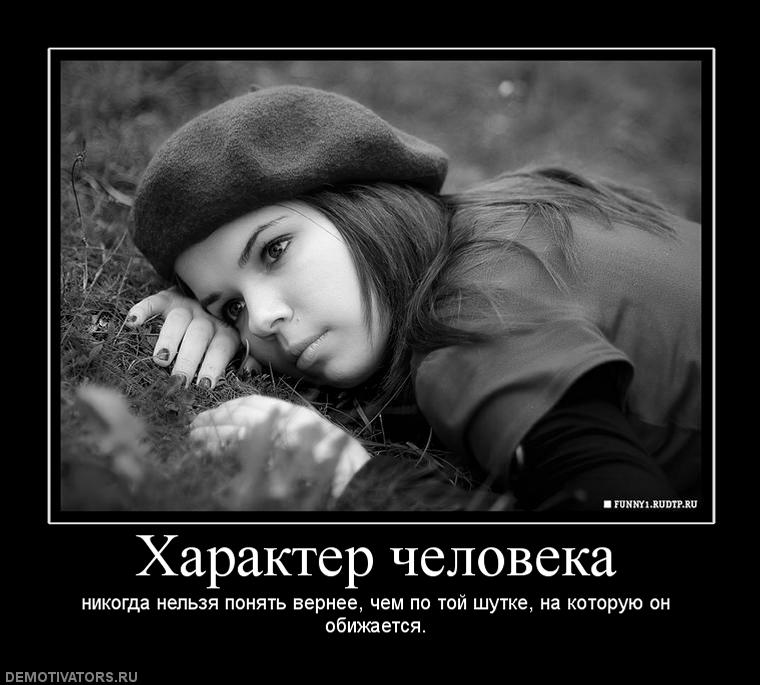 Я такая, как всегда: могу быть шумной, как вода… Могу быть яркой, как звезда… холодной, как кусочек льда… Могу обнять… могу согреть… могу из памяти стереть… Такая есть, такая я… жизнь сделала такой меня!
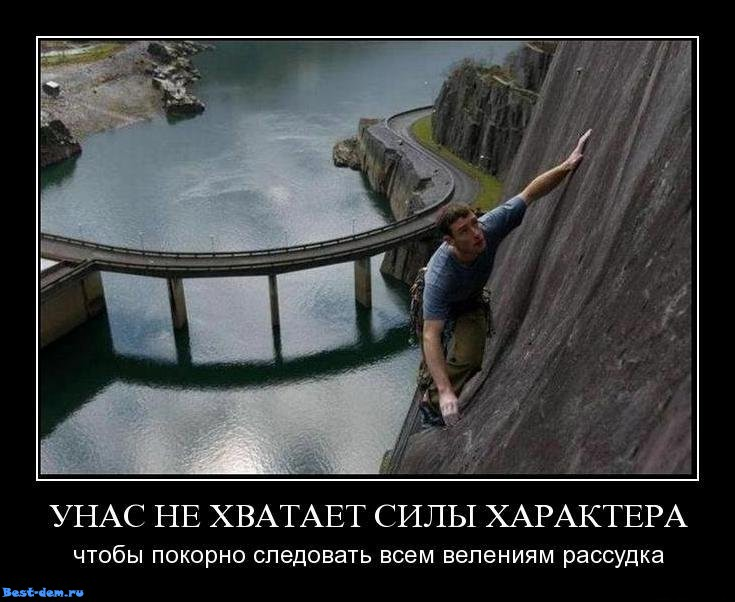 Молчи, скрывайся и таи 
И чувства и мечты свои - 
Пускай в душевной глубине 
Встают и заходят оне 
Безмолвно, как звезды в ночи, - 
Любуйся ими - и молчи.
Как сердцу высказать себя? 
Другому как понять тебя? 
Поймет ли он, чем ты живешь? 
Мысль изреченная есть ложь. 
Взрывая, возмутишь ключи, - 
Питайся ими - и молчи.

Лишь жить в себе самом умей - 
Есть целый мир в душе твоей 
Таинственно-волшебных дум; 
Их оглушит наружный шум, 
Дневные разгонят лучи, - 
Внимай их пенью - и молчи!..
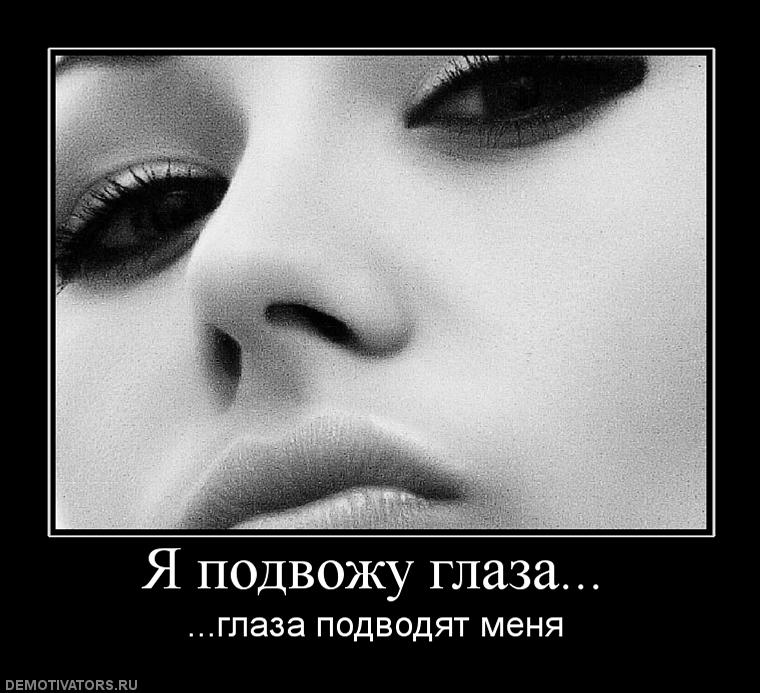 Да, я резка, порой ехидна, 
Покорности во мне не видно, 
Упряма и груба порою, 
Как порох вспыльчива, не скрою… 
Но это все — лишь вид снаружи, 
Внутри, поверьте,… еще хуже!)))
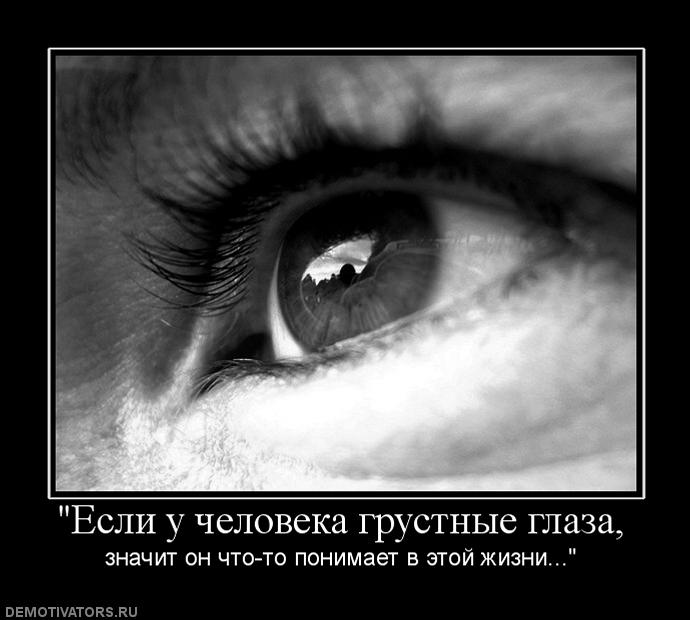 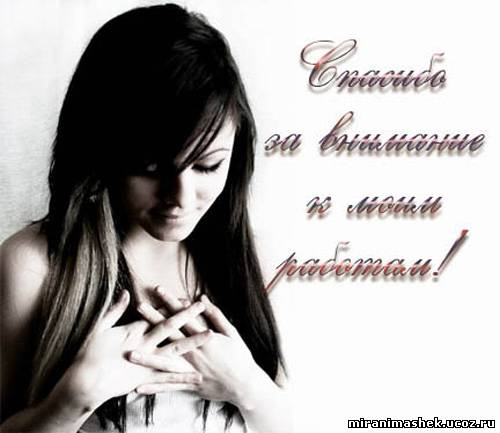